Проблемные вопросы технического обслуживания сетей газоснабжения, принадлежащих органам местного самоуправления и иным юридическим лицам на праве собственности в Ленинградской области
Докладчик:
заместитель генерального директора – главный инженер В.В. Степанеев
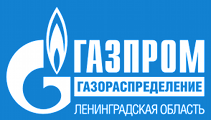 Структура имущественной принадлежности газораспределительных сетей на территории Ленинградской области
1
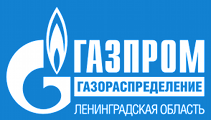 Количество обслуживаемых сторонних газопроводов по договорам ТОна территории Ленинградской области
2
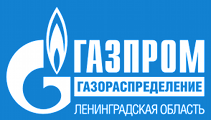 Основные нормативно-правовые акты и нормативно-технические документы, регулирующие обязанность и порядок проведения эксплуатации газопроводов
3
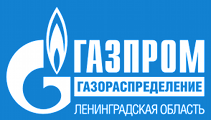 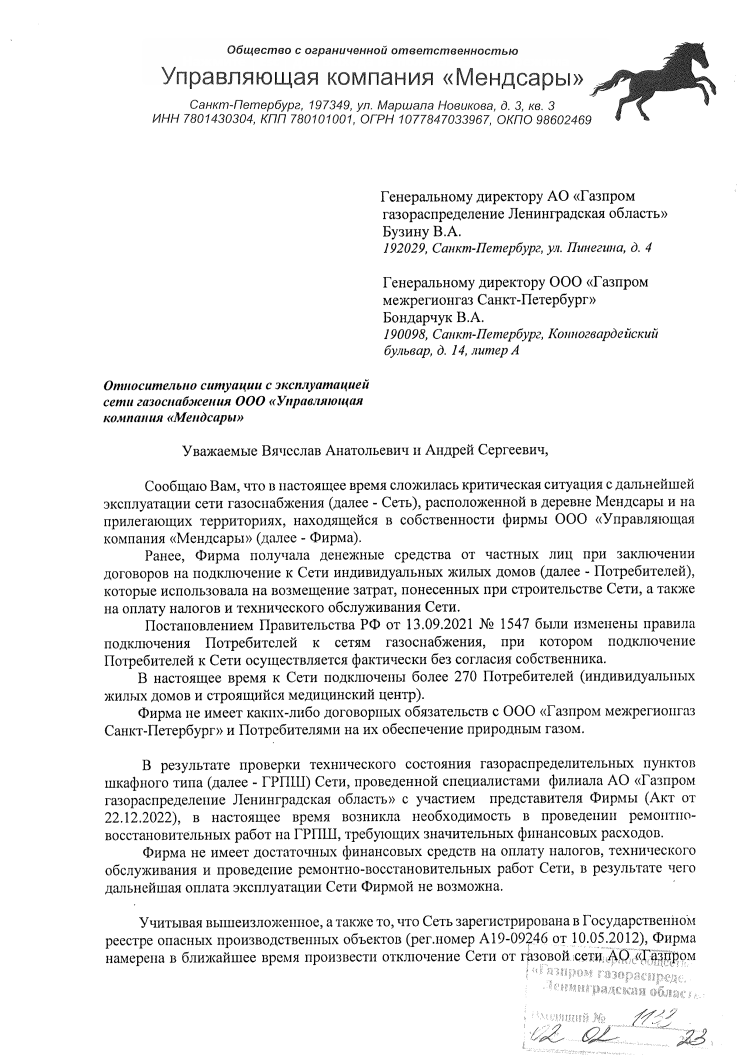 Обращение собственника газопровода по поводу перспектив дальнейшей эксплуатации
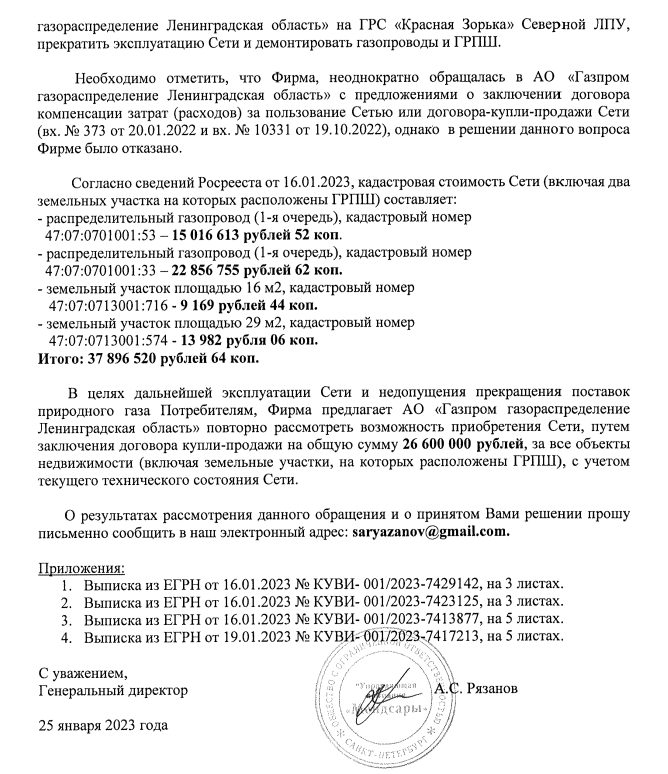 4
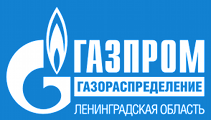 Фотофиксация работы сторонних эксплуатационных организаций на муниципальных газопроводах
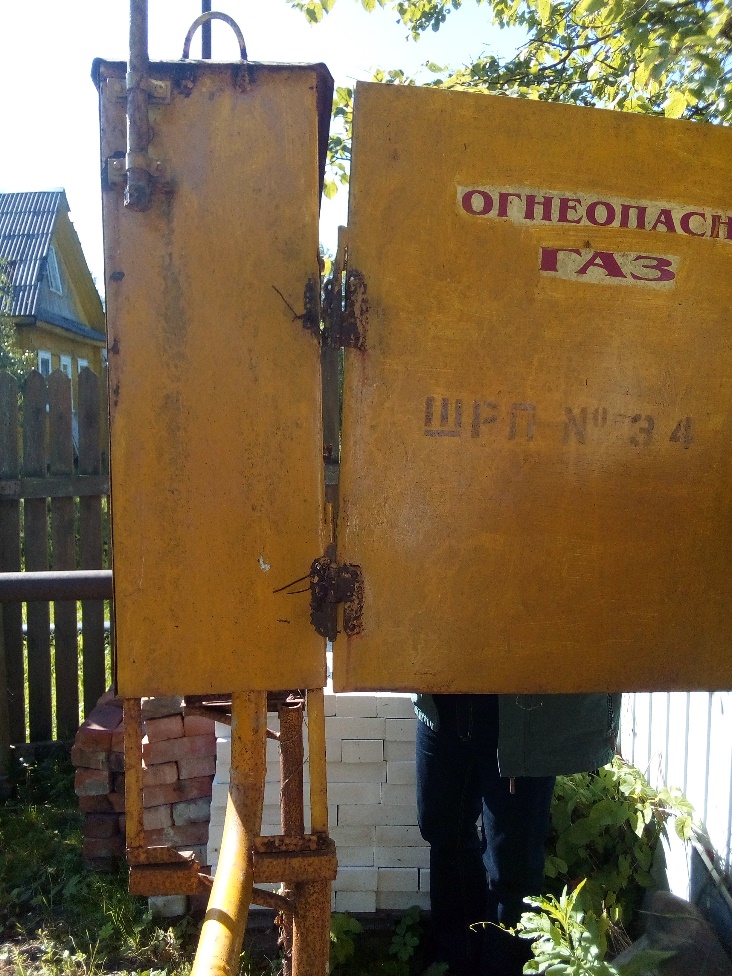 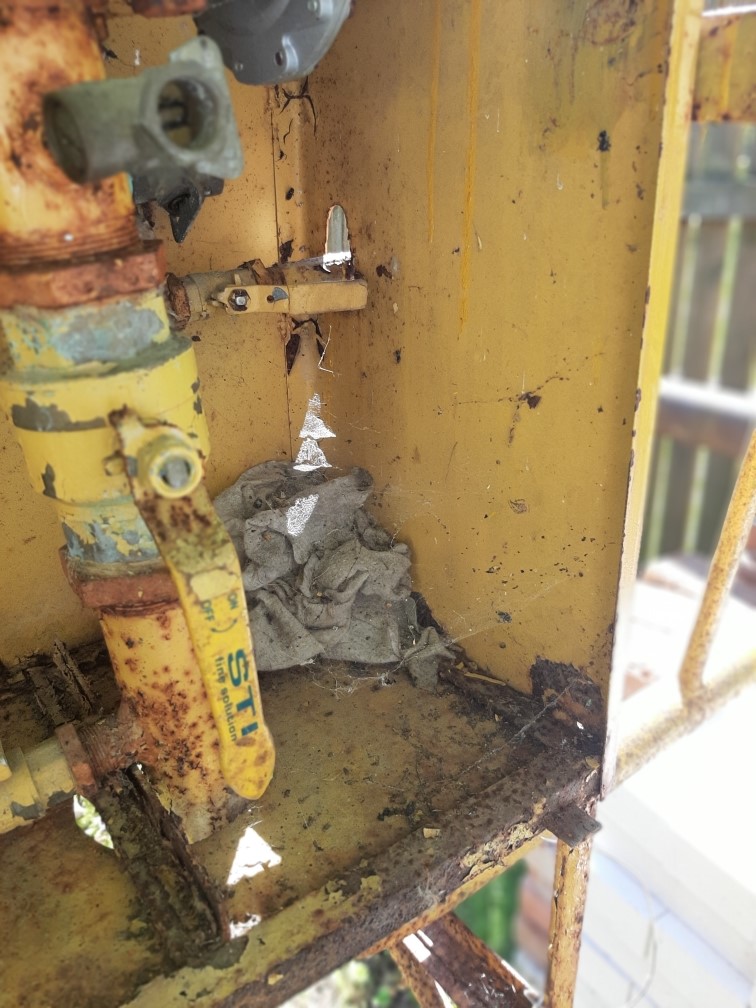 Шкафное газорегуляторное оборудование после нескольких лет эксплуатации одной из «эксплуатирующих» организаций
5
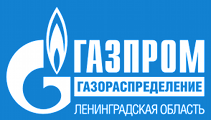 Фотофиксация работы сторонних эксплуатационных организаций на муниципальных газопроводах
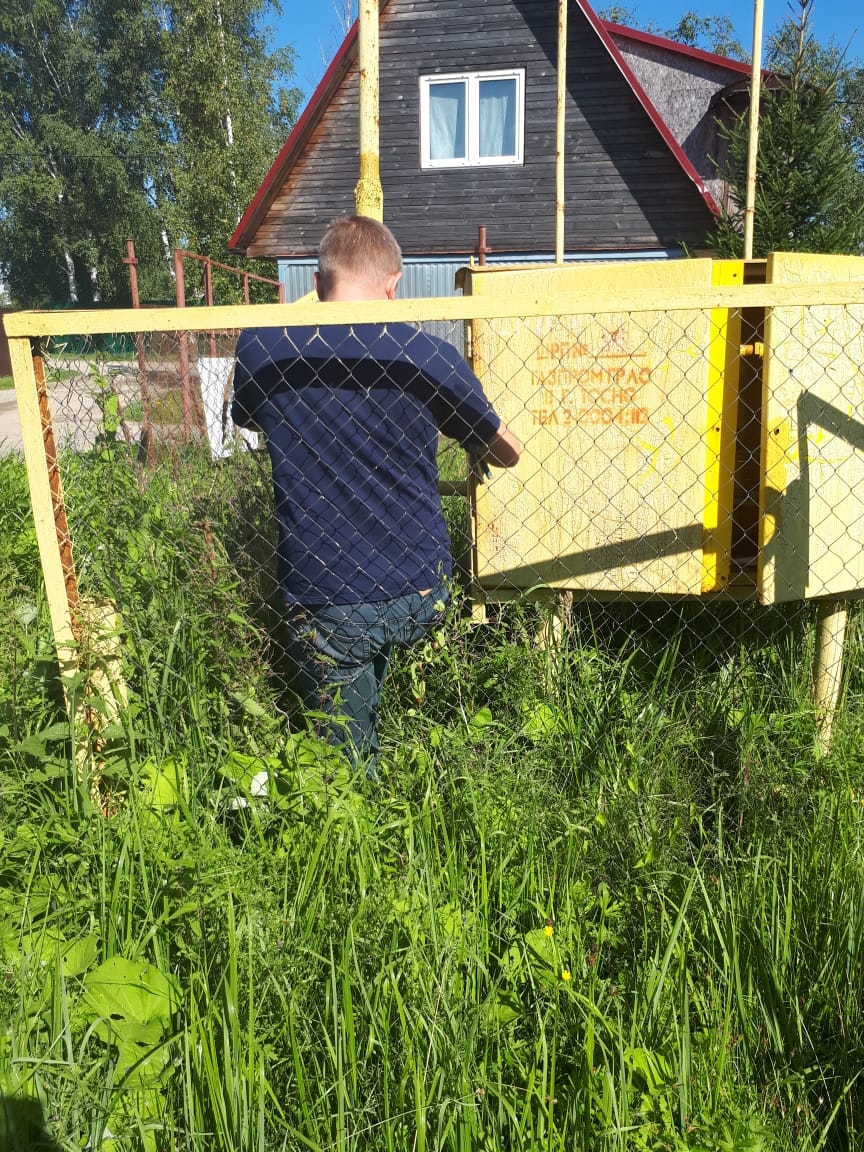 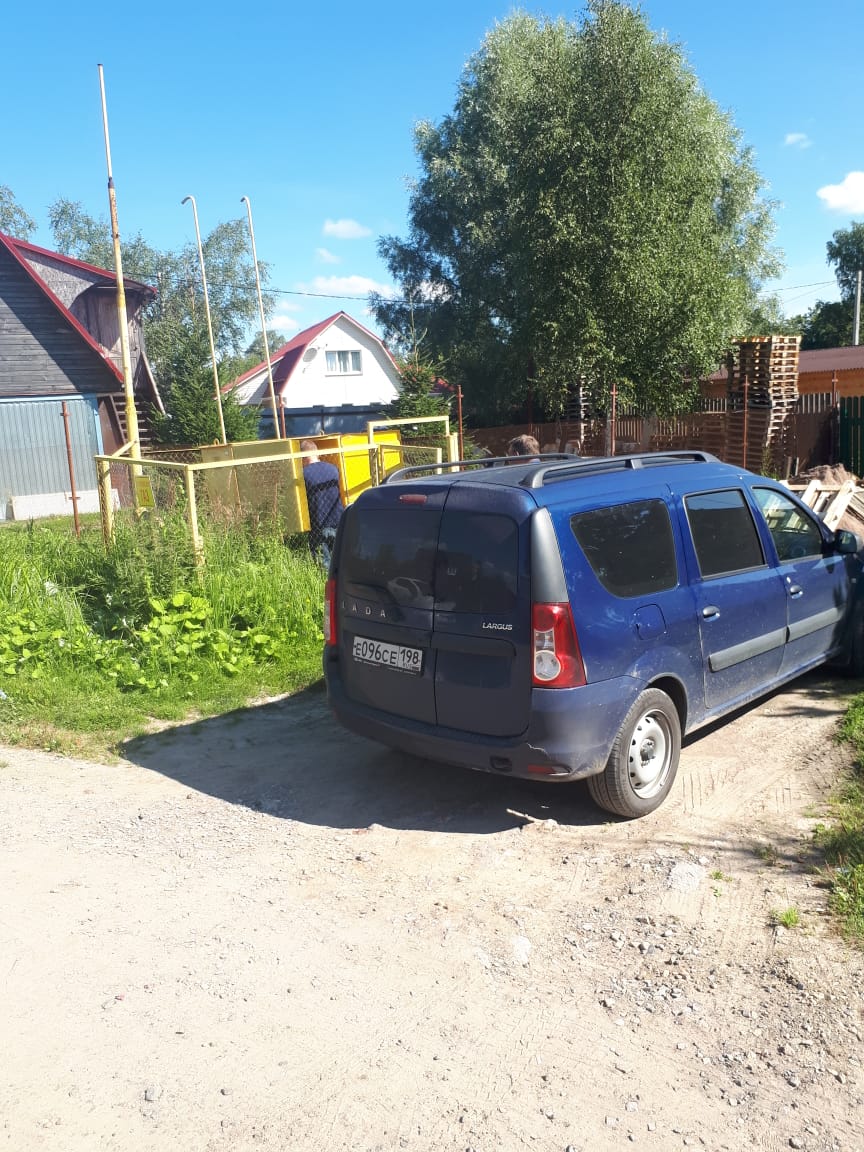 Аварийная бригада одной из «эксплуатирующих» организаций прибыла на контрольный аварийный вызов на ШРП
6
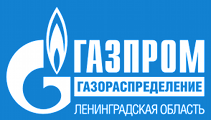 Обращение в адрес Администрации по вопросу замены пунктов редуцирования газа
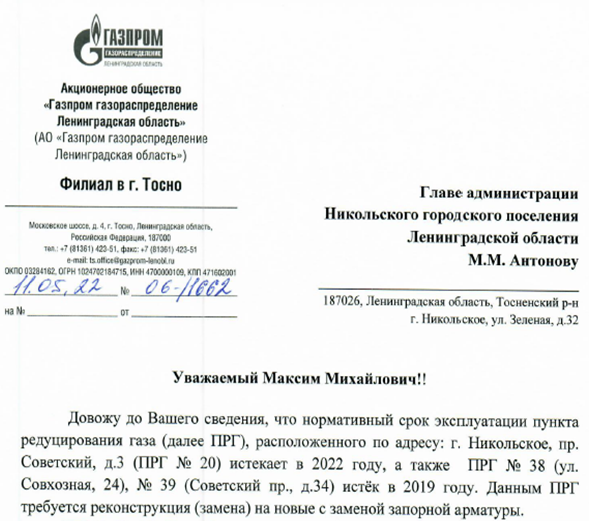 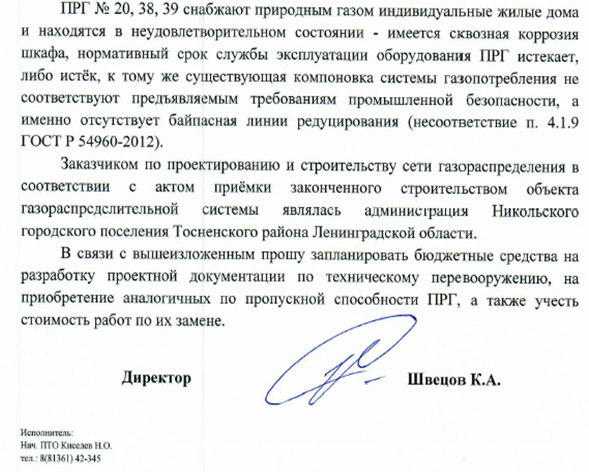 7
СПАСИБО ЗА ВНИМАНИЕ!